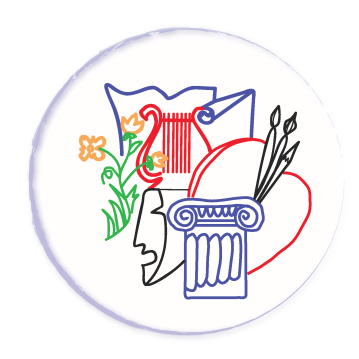 Наставничество: ресурс профессионального роста наставника и наставляемого
«Наставник — это свет, который 
помогает нам идти по пути успеха» 
Опра Уинфри



2023 г
наставничество
универсальная технология передачи опыта, знаний, формирования навыков, компетенций, метакомпетенций и ценностей через неформальное взаимообогащающее общение, основанное на доверии и партнерстве.
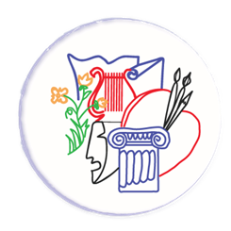 Нормативно – правовые основы реализации системы наставничества
- Указ Президента Российской Федерации от 2 марта 2018 г. № 94 «Об учреждении знака отличия «За наставничество».
- В мае 2018 года в Указе Президента Российской Федерации «О национальных целях и стратегических задачах развития Российской Федерации на период до 2024 года» одним из условий обеспечения этих целей является создание условий для развития наставничества. 
- Указом Президента Российской Федерации от 27 июня 2022 г. № 401 «О проведении в Российской Федерации Года педагога и наставника». 
- Тема наставничества включена в национальный проект «Образование».
- 2023 год объявлен Годом педагога и наставника.
Нормативно – правовые основы реализации системы наставничества
Федеральный уровень
- Федеральный закон Российской Федерации от 29.12.2012 № 273-ФЗ «Об образовании в Российской Федерации»;
- Профессиональный стандарт педагога дополнительного образования детей и взрослых, утвержденный Приказом Министерства труда и социальной защиты Российской Федерации от «5» мая 2018г. № 298;
- Концепция развития наставничества в Российской Федерации  от 29.06.2023
Региональный уровень
Распоряжение министерства образования Иркутской области от 20 декабря 2020 года № 982-мр "Об утверждении региональной целевой модели наставничества«
Распоряжения министерства образования Иркутской области от 29.12.2022 № Р – 303 «Об утверждении положения о наставничестве педагогических работников»
Локальный уровень
Положение о системе наставничества педагогических работников ;
Приказы о закреплении наставнических пар;
Персонифицированные программы наставничества;
Локальные акты в области трудового права
виды наставничества
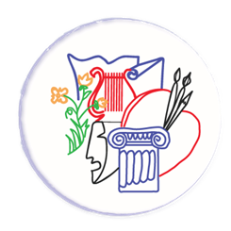 Формы наставничества
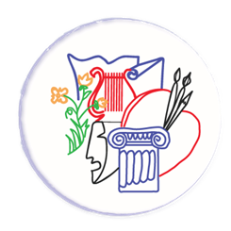 Формы и методы организации наставничества
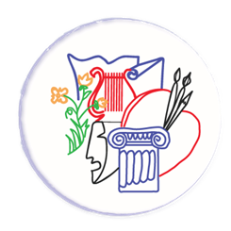 БЕСЕДЫ 
СОБЕСЕДОВАНИЯ 
ТРЕНИНГИ
ОТКРЫТЫЕ ЗАНЯТИЯ 
МЕТОДИЧЕСКИЕ КОНСУЛЬТАЦИИ 
ПОСЕЩЕНИЕ И ВЗАИМОПОСЕЩЕНИЕ ЗАНЯТИЙ 
АНКЕТИРОВАНИЕ
ТЕСТИРОВАНИЕ 
УЧАСТИЕ В РАЗЛИЧНЫХ МЕРОПРИЯТИЯХ
ролевые модели внутри формы «ученик – ученик»
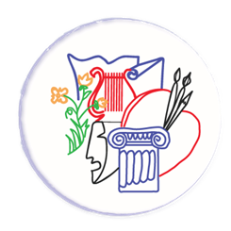 модель «успевающий – неуспевающий»
модель «лидер – пассивный» 
модель «равный – равному»
Вариации ролевых моделей внутри формы «студент – ученик»
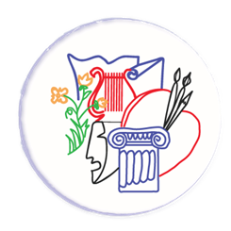 модель «успевающий – неуспевающий»
модель «лидер – равнодушный»
модель «равный – равному»
модель «куратор – автор проекта
Форма наставничества «студент - студент» по модели «равный – равному»
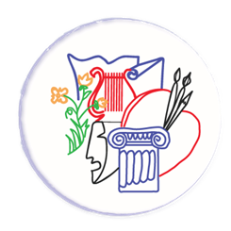 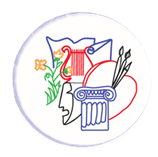 Вариации ролевых моделей внутри формы «педагог – ученик»
модель «педагог – неуспевающий ученик»
модель «педагог – пассивный ученик»
модель «педагог – одаренный ученик»
взаимодействие «педагог – ребенок с ОВЗ/ребенок–инвалид»
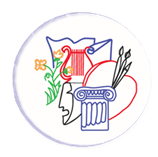 Спасибо за внимание!